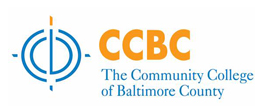 NSP II 17-102 Expanded Pathways to the BSN: ATB 1-2-3
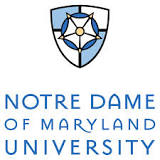 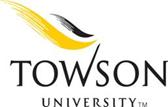 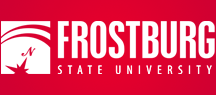 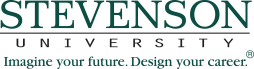 Karen Wons, MS, RN, CNE
 Associate Professor, Project Director ATB Grant NSPII 17-102
NSPII Project Director’s Meeting: June 14, 2018
Acknowledgements for ATB
The ATB Program has been made possible with the generous support of two Nurse Support II Grants from the Maryland Higher Education Commission under the auspices of the State of Maryland Health Services Cost Review Commission.
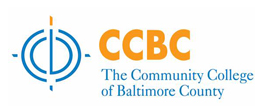 Introduction
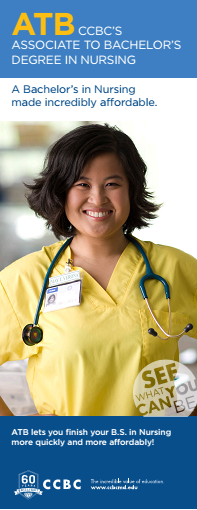 Background for ATB model

Goals for NSP II 17- 102
    (July 2016 – June 2020)

Outcomes to date
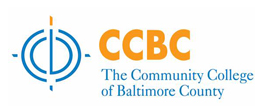 ATB’s Launch Fall ‘12
CCBC & Towson University (TU) developed ATB Option in 2011-2012

First pilot class of 17 began in fall 2012
Classes taken at CCBC and TU 
AS degree in May, 2014
Completed summer, fall terms at TU
BS degree in Dec, 2014

Sp ‘13 CCBC awarded NSPII grant to expand the ATB option with other universities
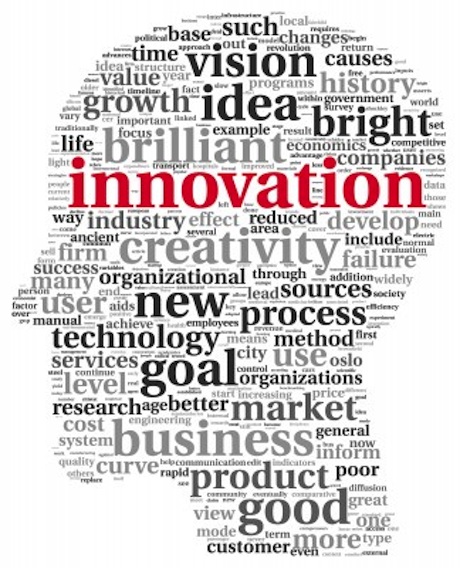 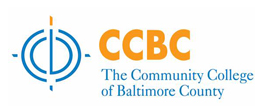 ATB’s ExpansionFour Partner Options by Fall ‘15
Towson University (Pub) - F2F/online

Frostburg State U (Pub) - 100% online
     
Stevenson University (Priv) -  blended 
     
Notre Dame of MD University (Priv) - F2F
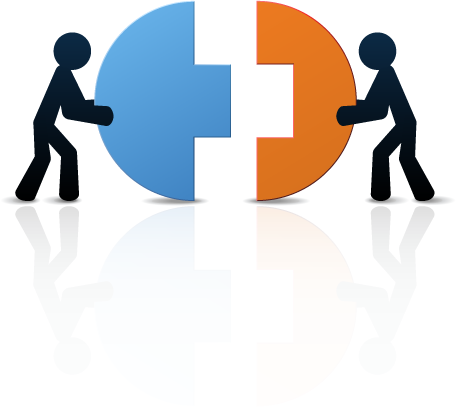 Dual Enrollment ATB Model
IOM GOAL
by 2020
> 80%
of nurses will have BS degrees
Key features:
Complete pre-reqs for both A.S. and B.S. programs
Begin B.S. courses while enrolled in ADN program 
Reduce course repetition where possible
Year round attendance
Take NCLEX-RN upon A.S. degree completion
Begin work as RN
Articulation agreements – 30 credits awarded 
Complete B.S. part time  within six months to one year
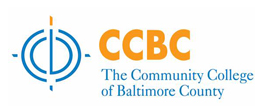 Major Goals for ATB – NSPII 17-102( July 2016 – June 2020)
Goal #1    Serve as a resource for other ATB partnerships


Goal #2    ATB Mission:  by 2020 80% of CCBC nursing 
                      students connect to BSN program before graduation
Major Goals for ATB – NSPII 17-102( July 2016 – June 2020)
Expanded Pathways to the BSN:  ATB 1-2-3
         Creating a Culture of Academic Progression











* = of entering Fundamentals cohort
by 2020
> 80%
of CCBC’s ADN students connect to BSN program
ATB Outcomes
Faculty Resource Website
Enrollment Trends
Access for Qualified Students
Student Diversity
BSNs Produced
Goal # 1 - Met
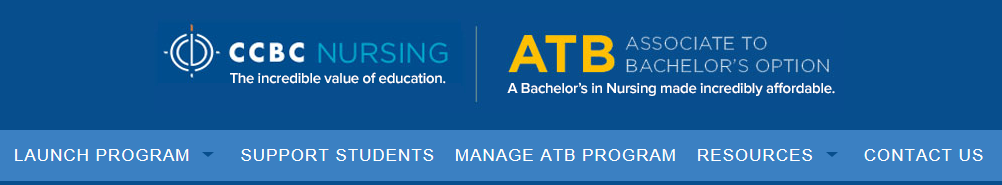 ATB Faculty Resource Website
http://blog.ccbcmd.edu/atb/
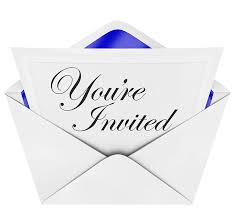 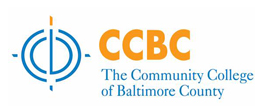 ATB 1.0 Option
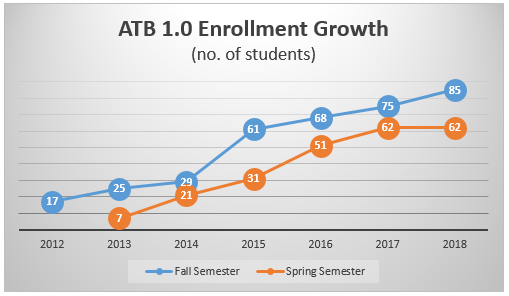 Fall Trending ATB – Non-ATB
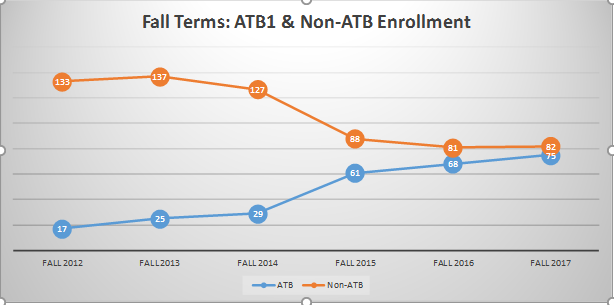 Spring Trending ATB – Non-ATB
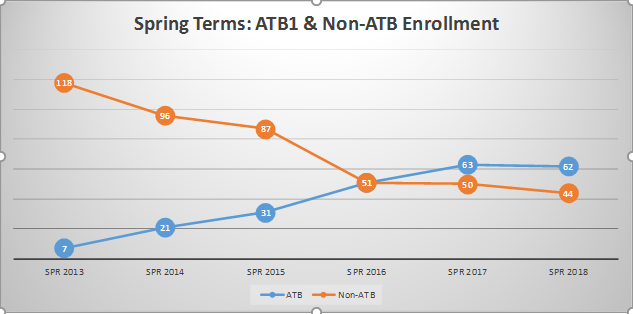 ATB 2.0 Enrollment
* universities still may accept additional students
ATB 3.0 Connection to RN to BSN
* Dec 17 responses from Essex grads only
Creating Access to BSN for Otherwise Qualified Students
Nursing Schools are Rejecting Thousands of Applicants -- In the Middle of a Nursing Shortage
by Parija Kavilanz   @CNNMoney  April 30, 2018
http://money.cnn.com/2018/04/30/news/economy/nursing-school-rejections/index.html 

According to AACN, U.S. nursing schools turned away 68,922 qualified applicants from baccalaureate and graduate nursing programs in 2017

ATB is providing additional access to BSN education for this group
[Speaker Notes: A very recent CNN Money article with the headline:  Nursing Schools are Rejecting Thousands of Applicants in the Middle of a Nursing Shortage has again highlighted what we as educators know – we continue to turn away many qualified applicants from BSN nursing programs each year.

ATB is providing another pathway to the BSN for this group of applicants.]
ATB vs National RN Diversity Source National: AACN, 2014
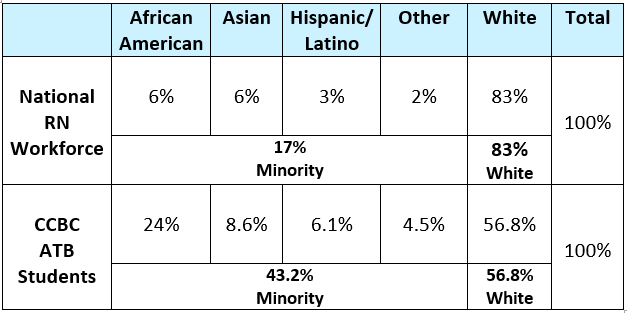 [Speaker Notes: In addition to increasing the number of BSN prepared nurses, nurse educators have been challenged to examine ways we can increase the diversity of the nursing workforce.

CCBC’s student population is quite diverse and we are seeing that diversity reflected in ATB participation.]
Overall CCBC ATB Graduation Rates
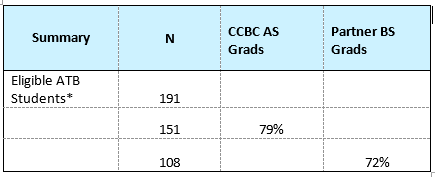 Of note – of OCNE ADN grads in shared curriculum model only 30% reported to transition directly to university

Eligible ATB Students* = those who could have progressed to point of BSN by Dec. 2017
[Speaker Notes: OCNE Article title:   From Start-up to Sustainability: A Decade of Collaboration to
Shape the Future of Nursing (2017) by Paula Gubrud, Angela G. Spencer, and Linda Wagner
Pri or t o OCNE’ s implementation, national data indicated that 9.6 percent of community college nursing graduates completed a BSNwit hin fi ve year s of ear ning the ADN ( Health Reso urces and Ser vic eAdministration, 2010, section 9.3, p. 204). In the first three years theOCNE cur ri culum w as of fered , an averag e of 30 p ercent of par tnercommunity college students transitioned to OHSU to complete theBSN degree (Munkvold et al., 2012), a rate that continues to thepresent day (Figure 1). Several ADN graduates who transitioned toOHSU have since returned to partner community colleges to serveas instructors, and many OCNE students have gone on to graduatep r o g r am s , i n c l ud i n g m a s t e r’ s o f s c i en c e , m a s t e r’ s i n n u r s i n geducation, doctor of philosophy, and nurse practitioner programs.]
ATB BSNs Projected to Snowball
Most of 108 BSNs Dec 14 - Dec 17 from TU (earliest partner)

First BSNs from FSU (7) and NDMU (1) produced in Dec 2017

Major milestone Sp 2018 – BSNs produced by all four universities!

42 additional BSNs anticipated to graduate May – August 2018
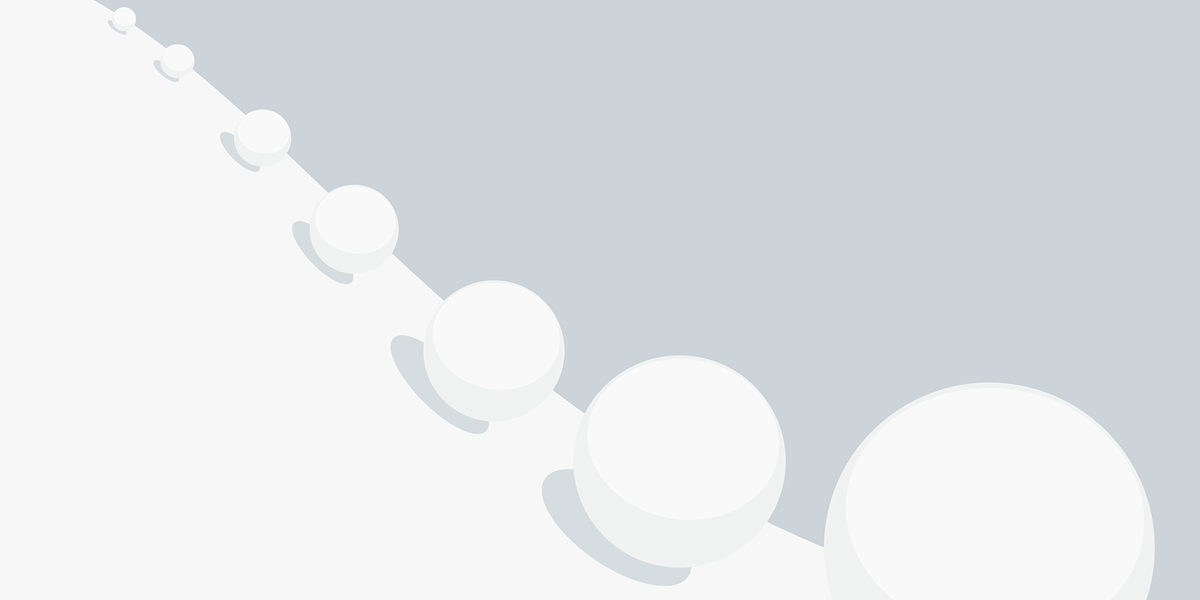 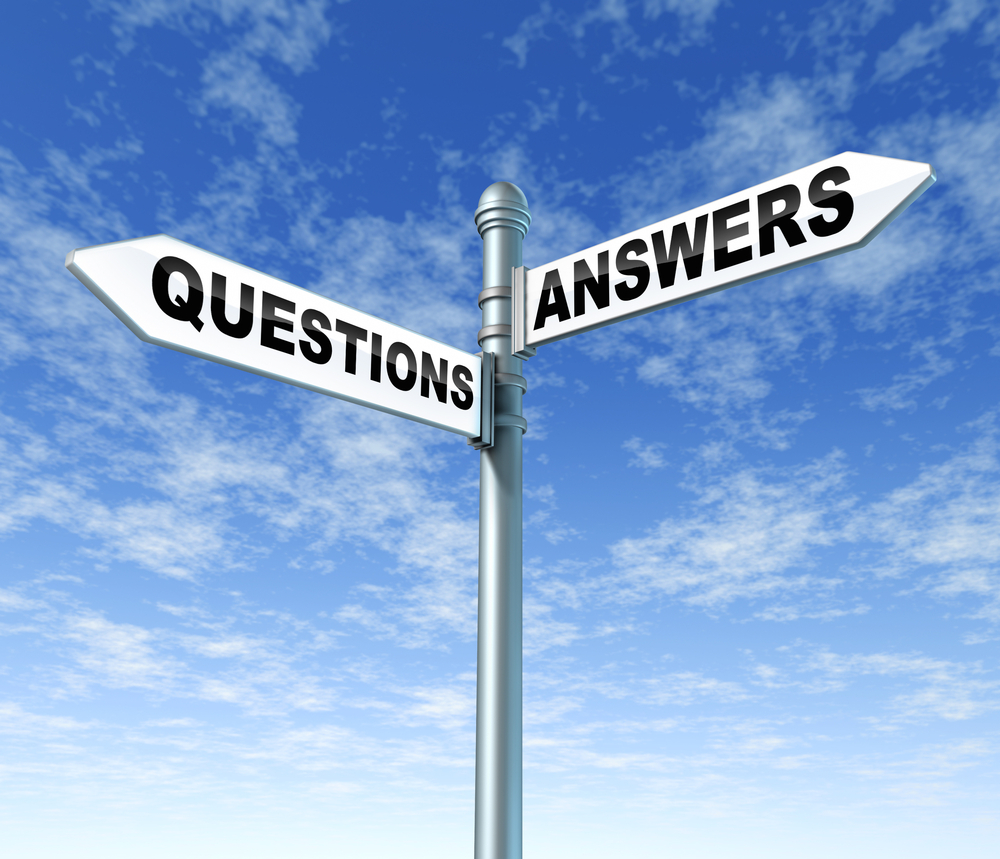 Karen Wons, MS, RN, CNE kwons@ccbcmd.edu 
443-840-2820